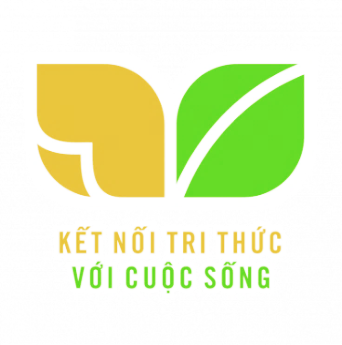 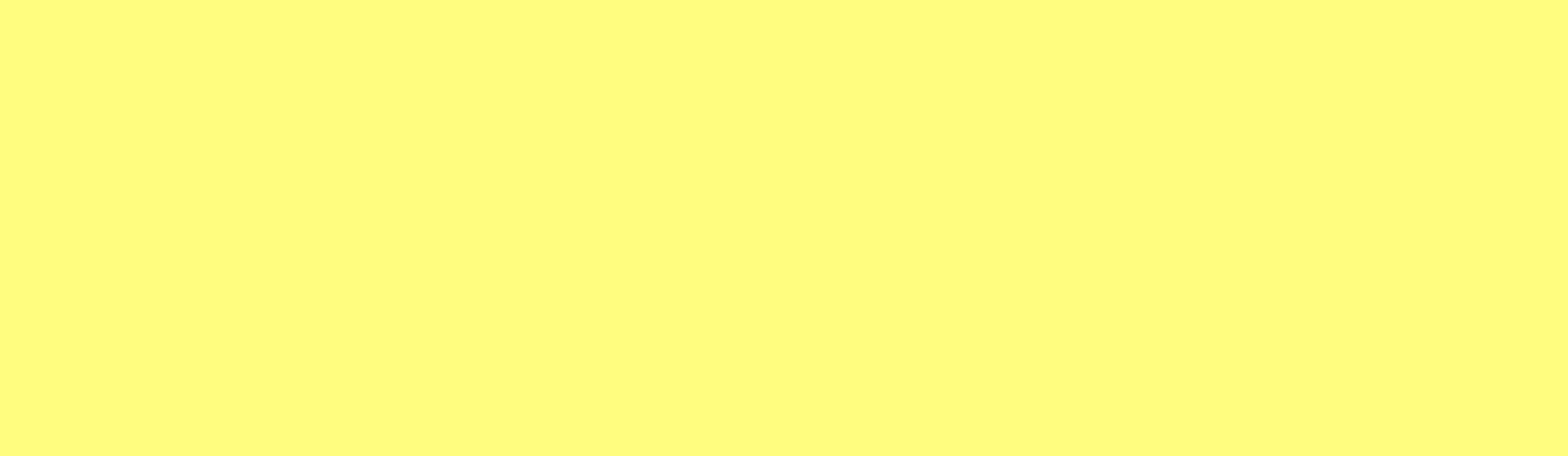 2
TIẾNG VIỆT
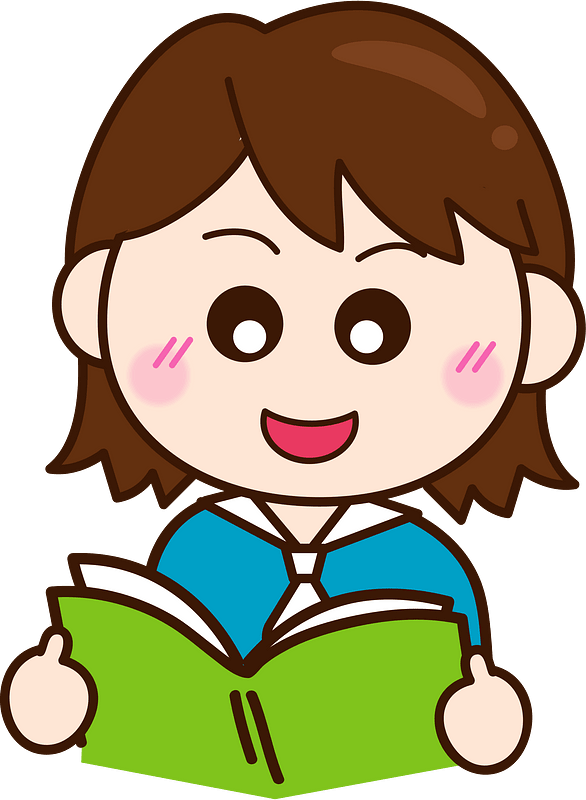 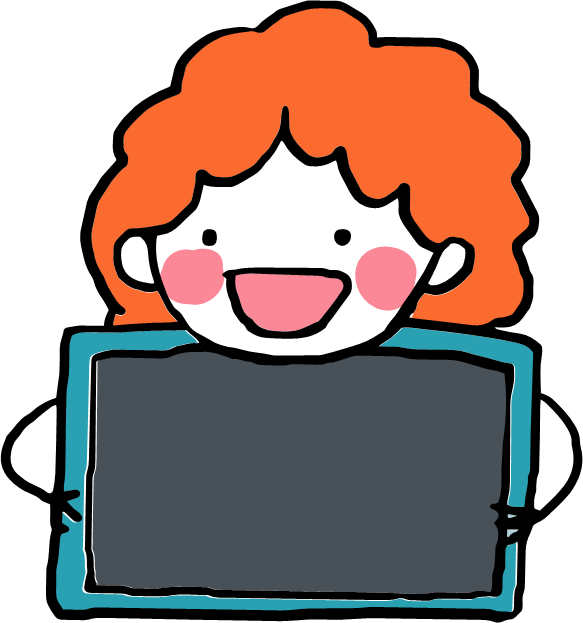 NHÌN HÌNH VIẾT CHỮ
Khởi động
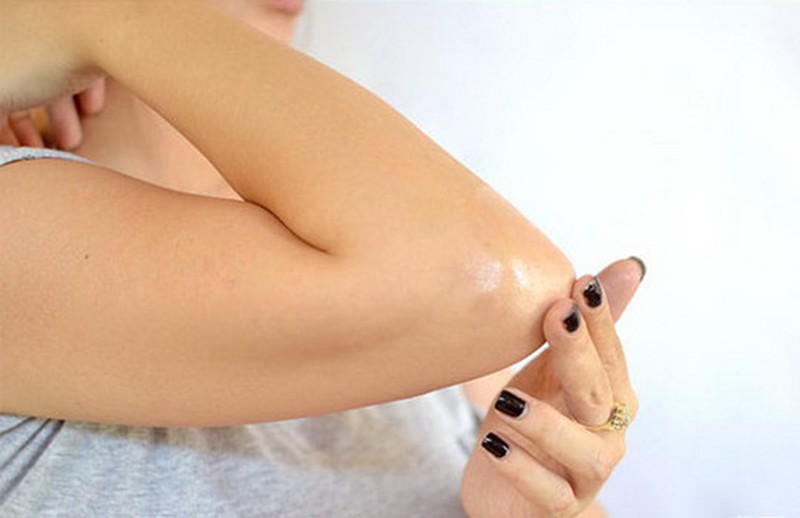 khuỷu tay
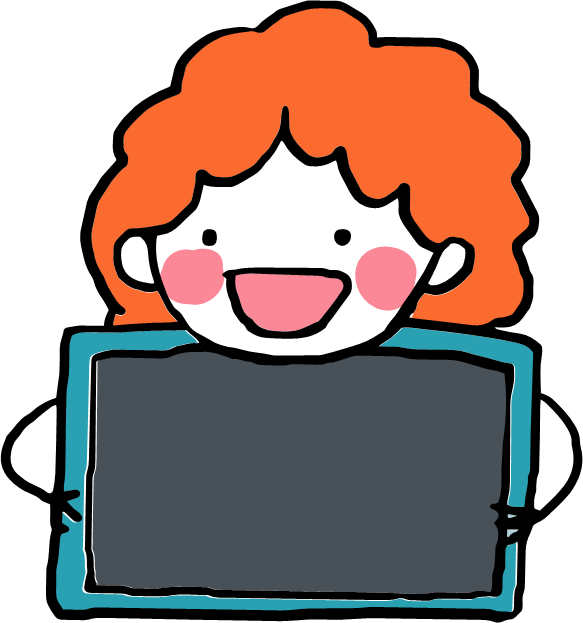 NHÌN HÌNH VIẾT CHỮ
Khởi động
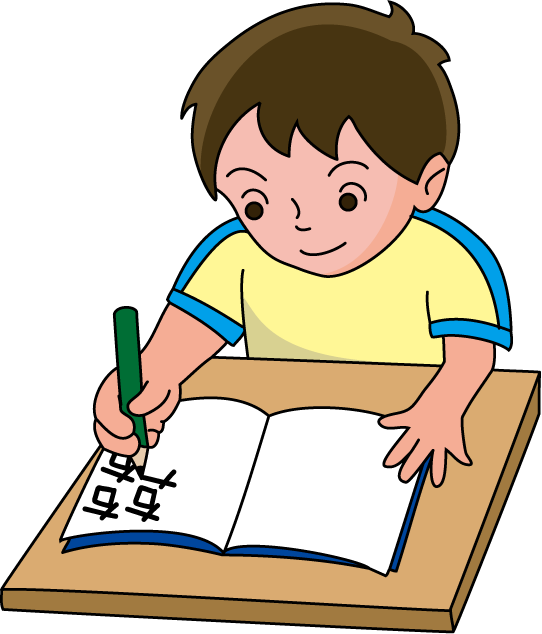 viết
viết bài
[Speaker Notes: GV giáo dục thêm bạn nhỏ này cầm bút chưa đúng]
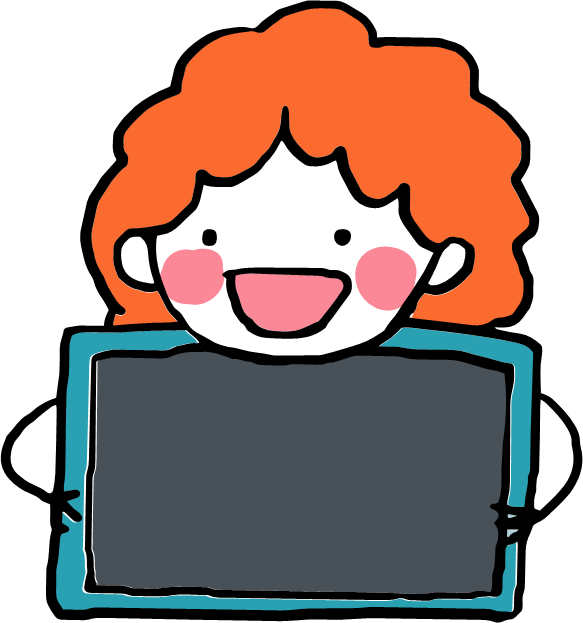 NHÌN HÌNH VIẾT CHỮ
Khởi động
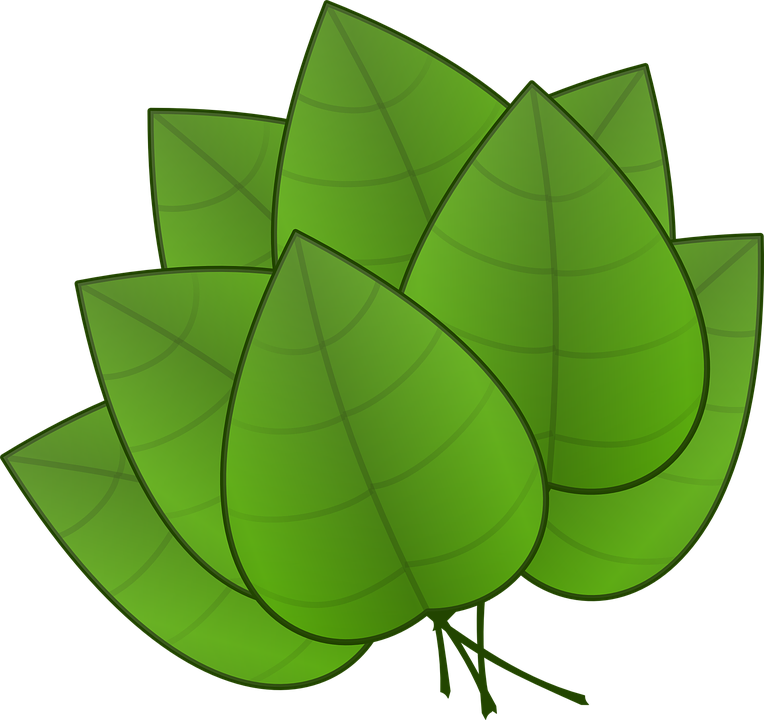 lá
lá cây
chiếc lá
[Speaker Notes: Mứt dừa]
Thứ …. ngày … tháng ….. năm 2022
Nghe – viết:Khủng long
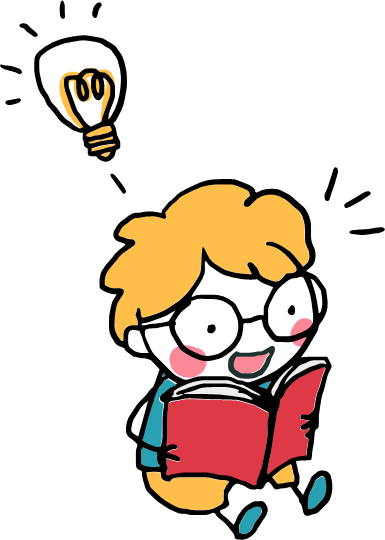 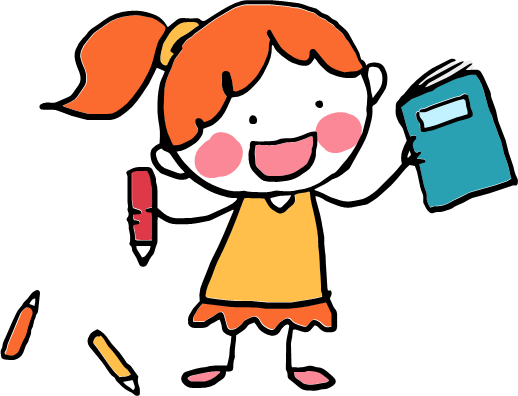 S/44
Nghe – viết: Khủng long (Từ Chân khủng long đến đôi tai thính).
Khủng long
1
Chân khủng long thẳng và rất khỏe. Vì thế chúng có thể đi khắp một vùng rộng lớn để kiếm ăn. Khủng long có khả năng săn mồi tốt nhờ có đôi mắt tinh tường cùng cái mũi và đôi tai thính.
Theo Bách khoa tri thức về khám phá
thế giới cho trẻ - khủng long
Khủng long
Nội dung bài viết gồm có mấy câu?
Cần chú ý gì khi viết đoạn?
Chân khủng long thẳng và rất khỏe. Vì thế chúng có thể di chuyển khắp một vùng rộng lớn để kiếm ăn. Khủng long có khả năng săn mồi tốt nhờ có đôi mắt tinh tường cùng cái mũi và đôi tai thính.
Chân khủng long thẳng và rất khỏe. Vì thế chúng có thể di chuyển khắp một vùng rộng lớn để kiếm ăn. Khủng long có khả năng săn mồi tốt nhờ có đôi mắt tinh tường cùng cái mũi và đôi tai thính.
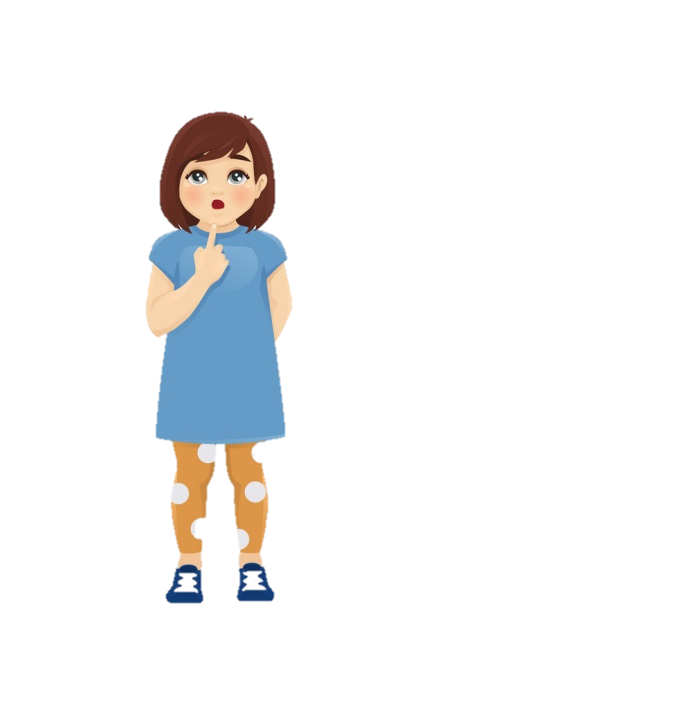 Khủng long
Từ nào dễ viết lẫn trong bài?
Chân khủng long thẳng và rất khỏe. Vì thế chúng có thể di chuyển khắp một vùng rộng lớn để kiếm ăn. Khủng long có khả năng săn mồi tốt nhờ có đôi mắt tinh tường cùng cái mũi và đôi tai thính.
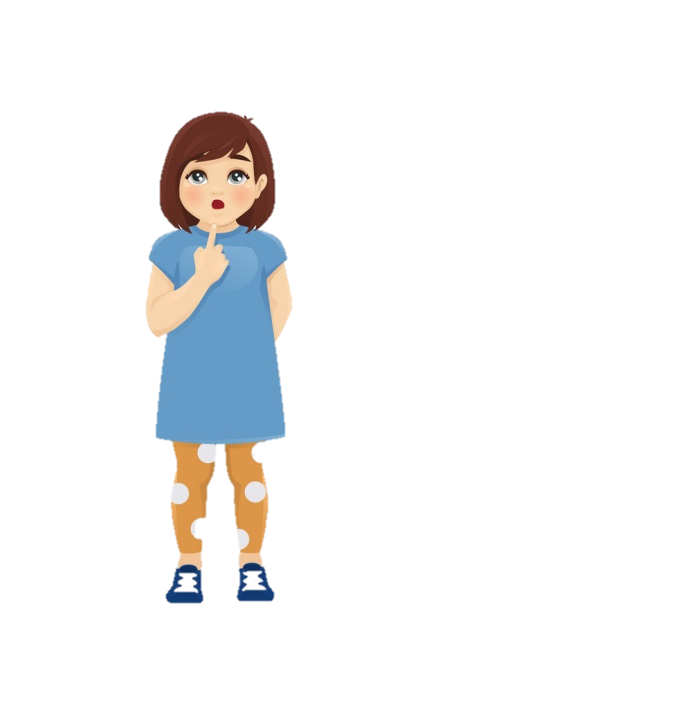 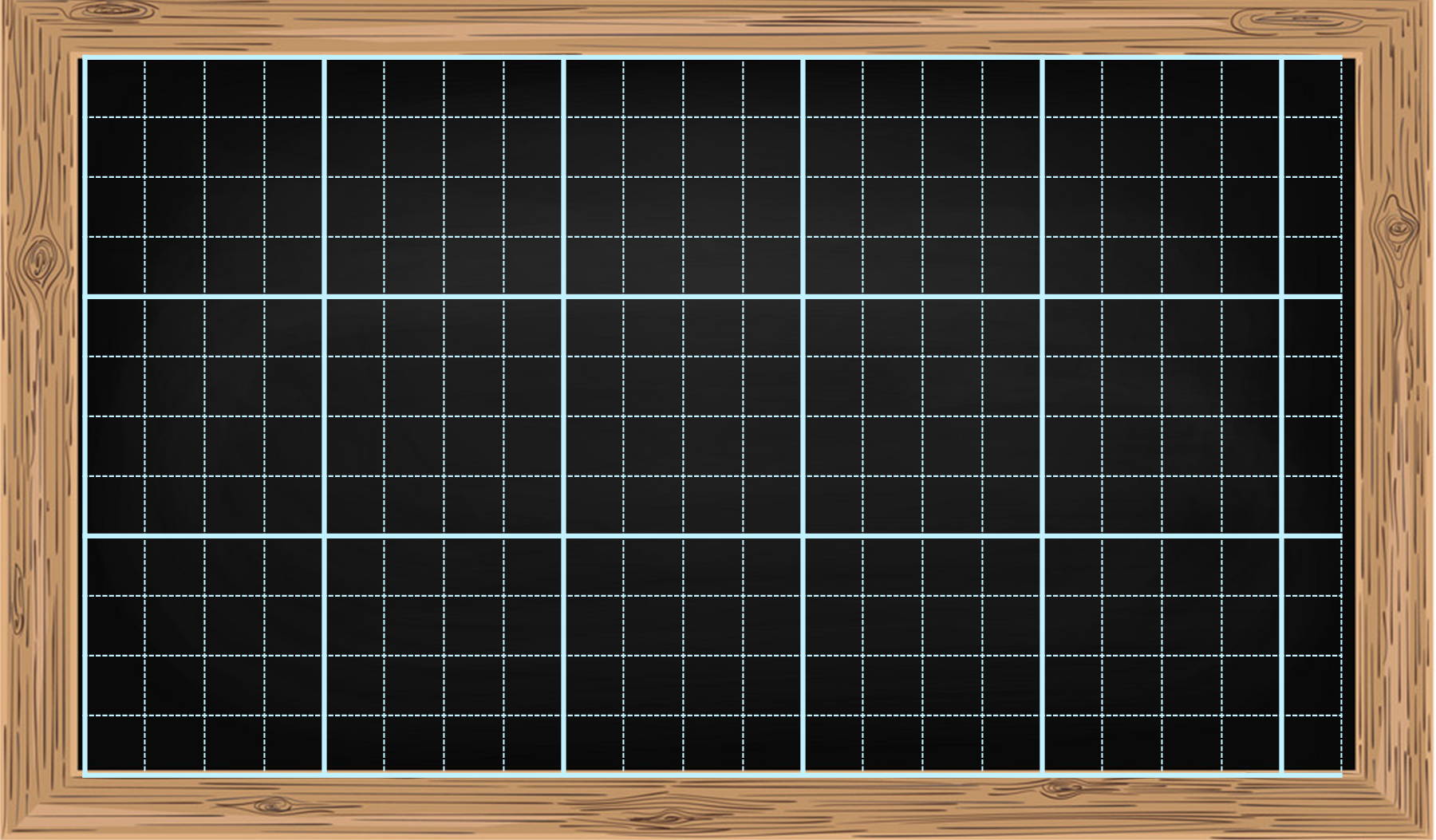 εân
κẳng
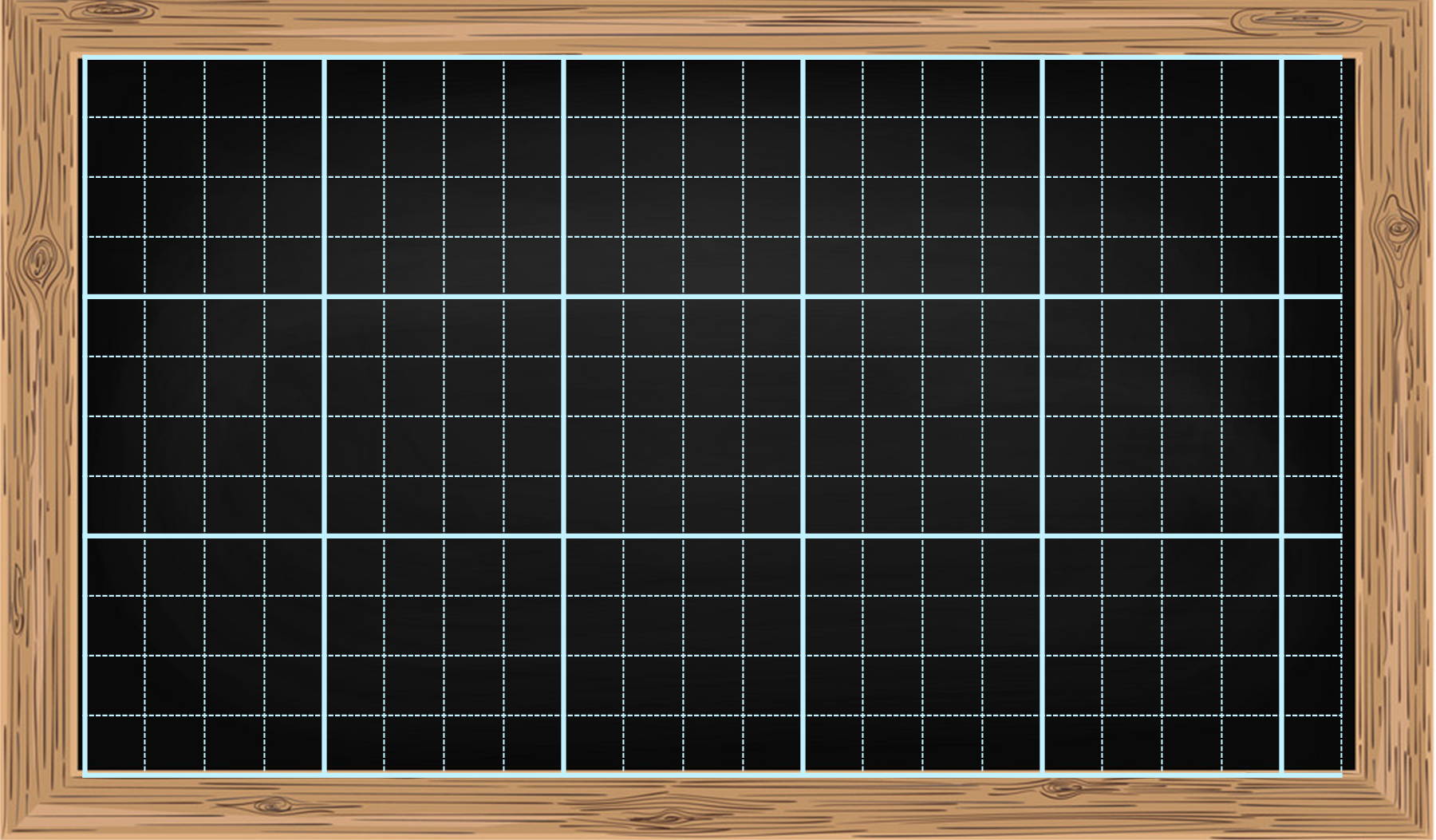 kΗĞm ăn
săn jē
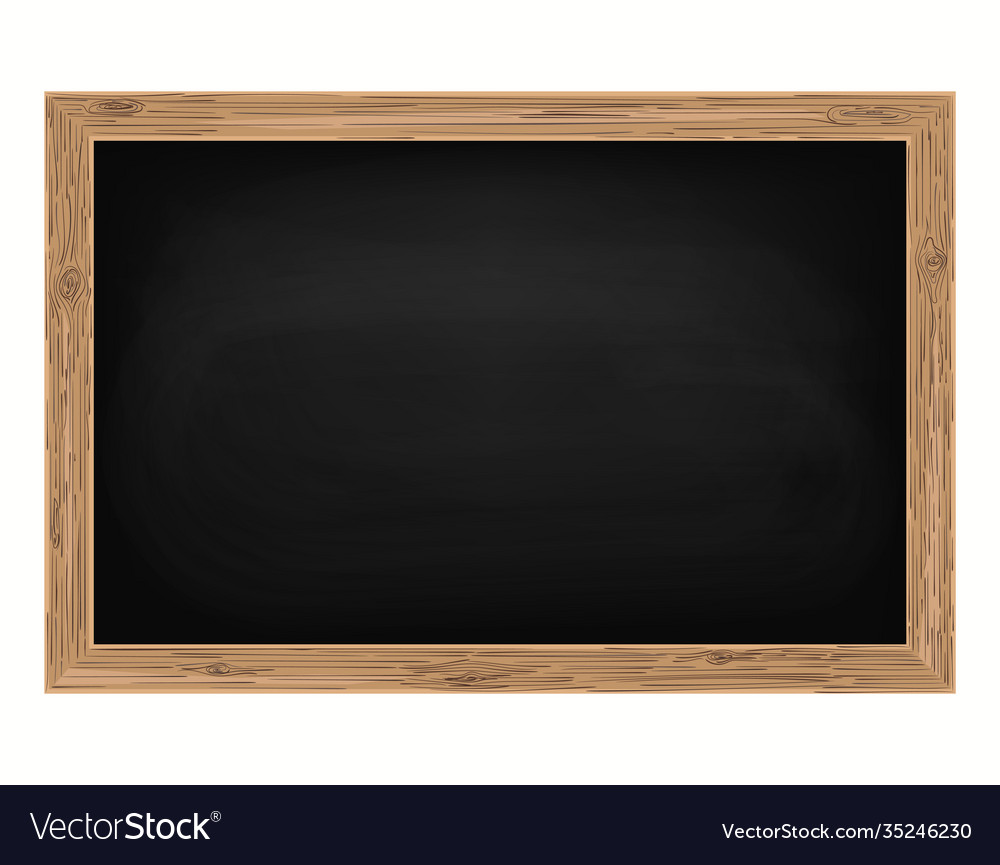 Thứ … wgày … Ǉháng … wăm 2022
TΗĞng VΗİt
NΉ; - νμĞt:
Khủng lΪg
Chân δủng lΪg κẳng và ǟất δŤψ. Vì Όı εúng có Ό˘ di εuΐϜn δắp jŎ νǽng ǟųg lņ Α˘ kΗĞm ăn. Khủng lΪg có δả wăng săn jē Ǉō ηờ có đċ jắt Ǉiζ ǇưŊg cùng cái jũi và đċ Ǉai κíζ.
TΒ΄o Báε δΞ Ǉri κức ωϙ δám ιá
Όı giƞ εo Λ˞ - δủng lΪg
Chọn uya hoặc uyu thay cho ô vuông.
2
uyu
Đường lên núi quanh co, khúc khuỷu.
Mẹ tôi thức khuya dậy sớm làm việc.
uya
Chọn a hoặc b.
a. Nhìn hình, tìm từ ngữ chứa iêu hoặc ươu để gọi tên loài vật.
3
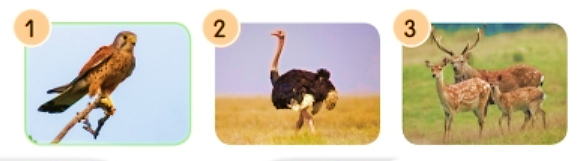 diều hâu
đà điểu
hươu sao
Chọn a hoặc b.
a. Nhìn hình, tìm từ ngữ chứa uôt hoặc uôc để gọi tên loài vật.
3
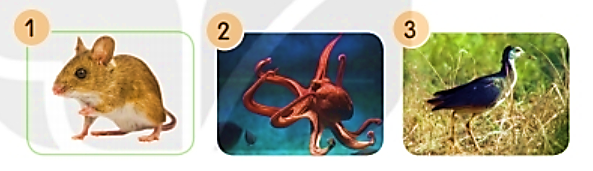 chim cuốc
chuột
bạch tuộc
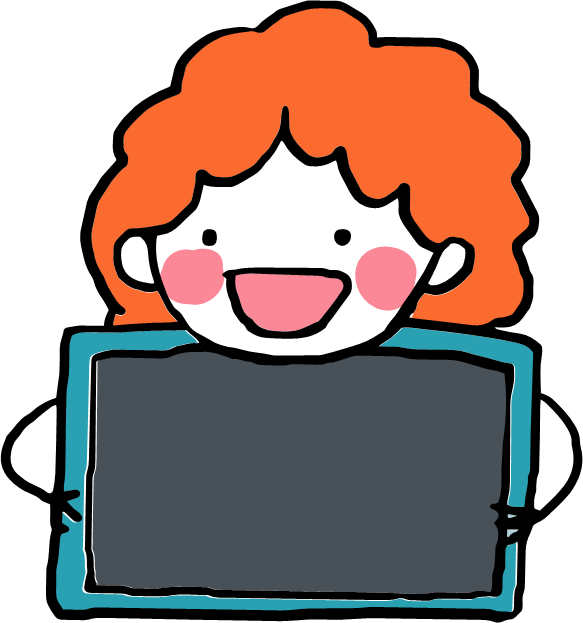 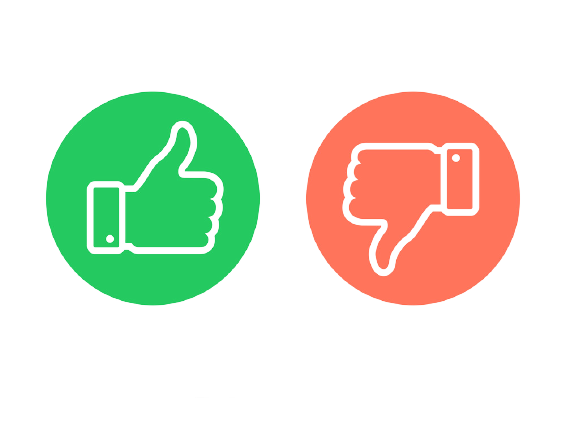 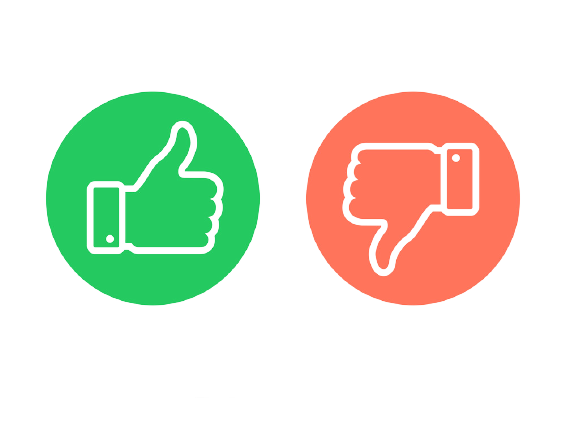 MỞ RỘNG
uống thuốt
hũ rựu
khuỷu tay
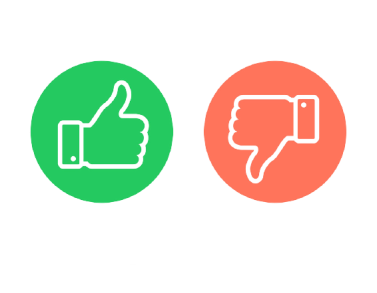 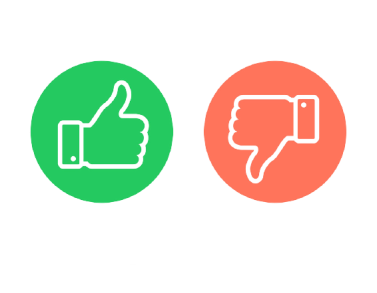 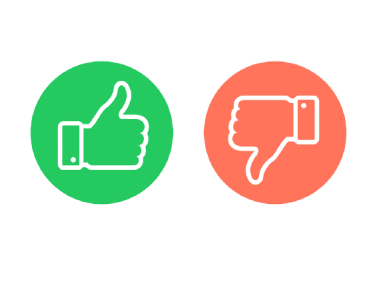 uống thuốc
hũ rượu
khỉu tay
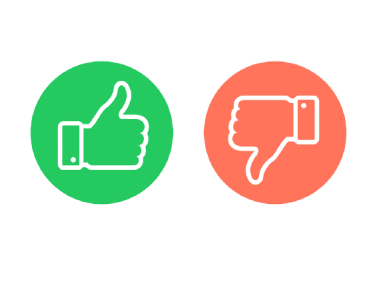 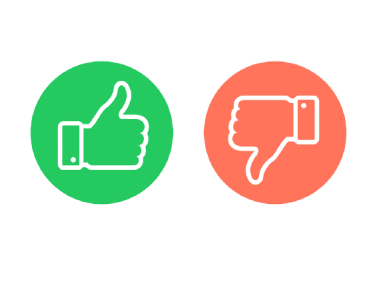 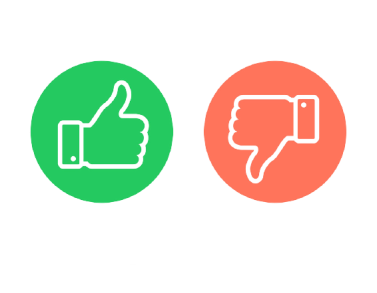 DẶN DÒ
Hoàn thành bài
Chuẩn bị bài mới
Xem lại bài đã học